Meridian Elementary school Breakfast/Lunch menu August 2022
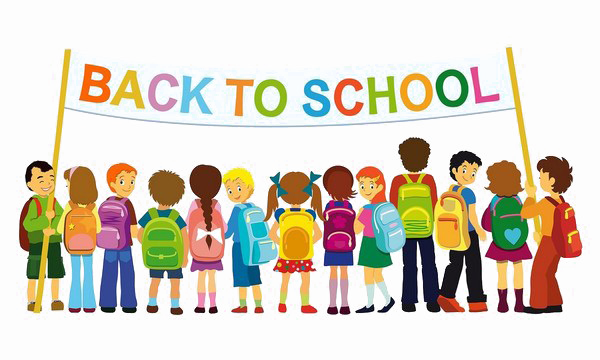 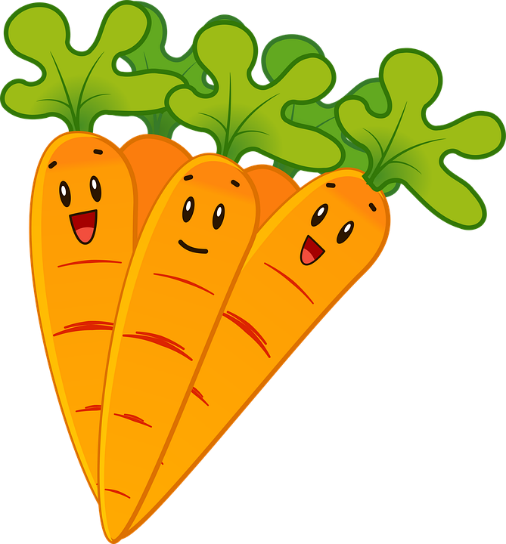 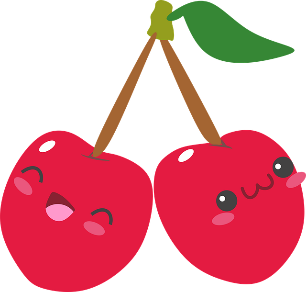 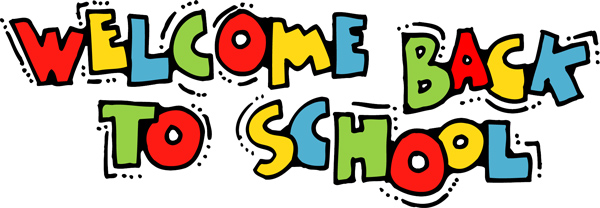 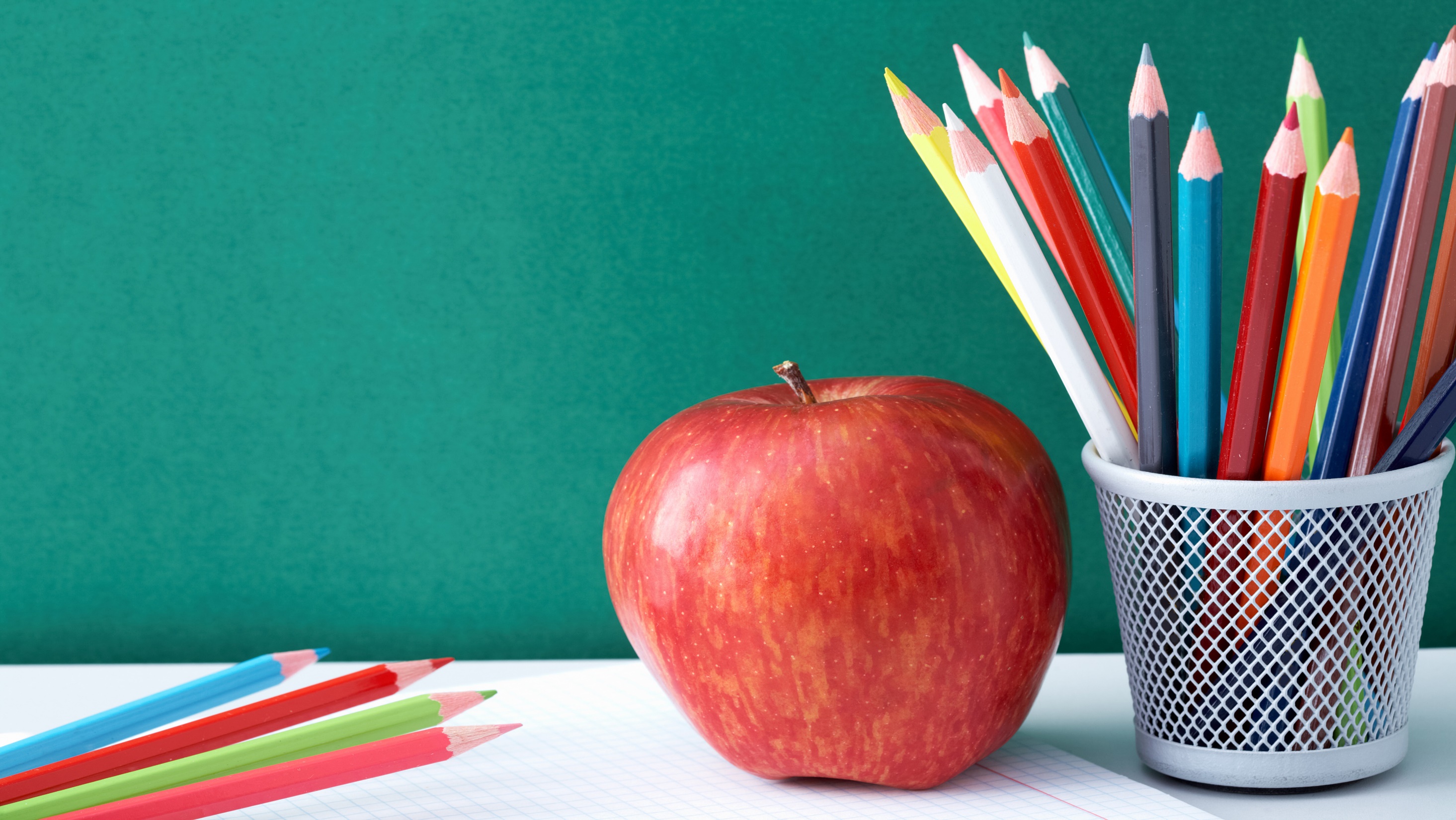 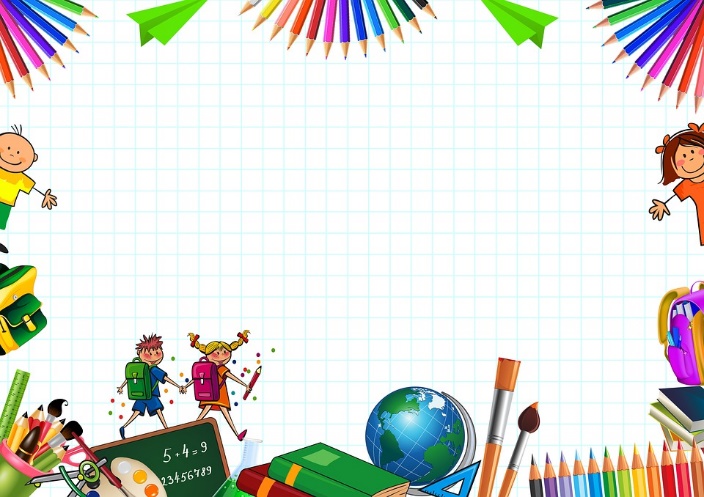 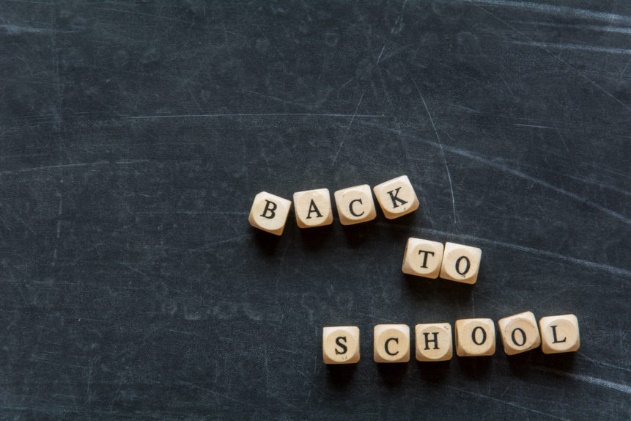 Breakfast is served daily starting at 7:45 am and Lunch starting at 12 pm. Breakfast includes an entrée, fresh fruit, milk, and fruit juice. Lunch includes entrée, fresh vegetable, fruit, and milk. Peanut butter and jelly sandwiches are available as a substitute daily. If you have any questions or concerns please contact Ms. Amanda at (530) 696-2604 ext. 104.
Breakfast is served daily starting at 7:45 am and Lunch starting at 12 pm. Breakfast includes an entrée, fresh fruit, milk, and fruit juice. Lunch includes entrée, fresh vegetable, fruit, and milk. Peanut butter and jelly sandwiches are available as a substitute daily. If you have any questions or concerns please contact Ms. Amanda at (530) 696-2604 ext. 104.